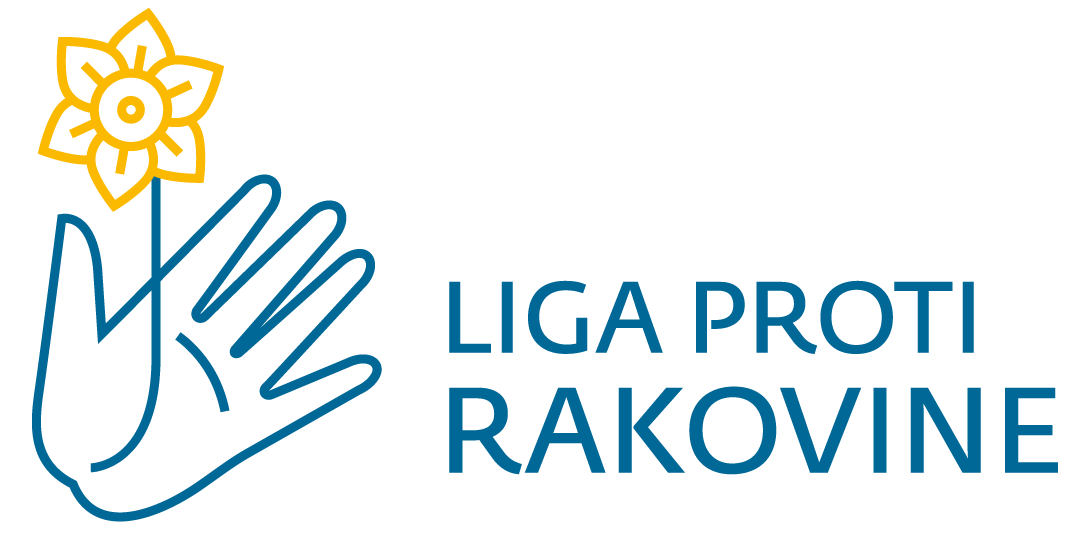 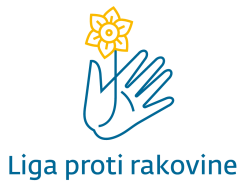 Kto sme?
Občianske združenie Liga proti rakovine SR vzniklo v roku 1990 ako reakcia na potrebu zmierniť bremeno rakoviny na Slovensku.
Pridali sme sa k programu Európa proti rakovine. Stotožnili sme sa s kľúčovými úlohami boja proti rakovine, postupne sme sa začali zapájať do všetkých aktivít na úrovni Európskej únie a stali sme sa iniciátorom národných a medzinárodných aktivít v oblasti onkológie.
Na medzinárodnej úrovni spolupracuje LPR SR so 40 organizáciami z 28 štátov Európy, s členmi  Európskej asociácie Líg proti rakovine (ECL) a inými organizáciami vo svete.

LPR spája ľudí v spoločnom úsilí: 
predchádzať rakovine
zistiť ju včas a podporovať jej účinnú liečbu
starať sa o onkologických pacientov počas liečby a po nej a zmierniť ich utrpenie
znížiť úmrtnosť na rakovinu
3 hlavné OBLASTI pôsobenia
LIGY PROTI RAKOVINE
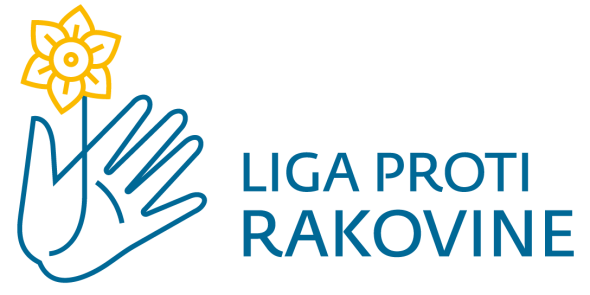 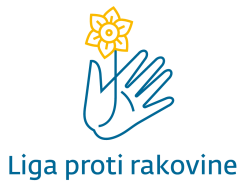 1. Psychosociálna starostlivosť o pacientov a ich rodiny
Centrá pomoci (Bratislava, Martin, Košice) 
Onkoporadňa – telefonické a mailové poradenstvo s odborníkmi
Relaxačné pobyty pre pacientov
Rodinná týždňovka pre rodičov s deťmi, kde jeden z rodičov je onkologický pacient
Podpora 18 pobočiek LPR v rámci celého Slovenska
Sieť psychológov - psychologická podpora pacientov v nemocniciach
Priama finančná podpora pre onkologických pacientov a ich rodiny vo finančnej tiesni
Projekty pre detskú onkológiu:  ubytovacie zariadenia pre rodičov detských onkologických pacientov v BA a KE; v spolupráci s partnermi – tábory pre detských onkologických pacientov, preprava detských pacientov na liečbu v rámci východného Slovenska
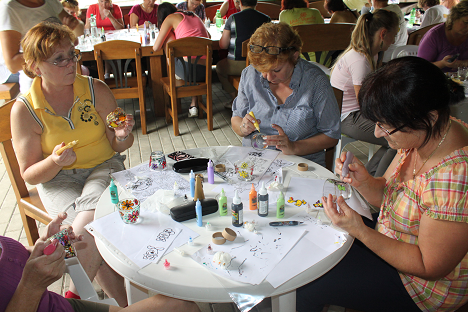 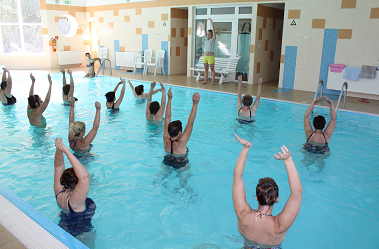 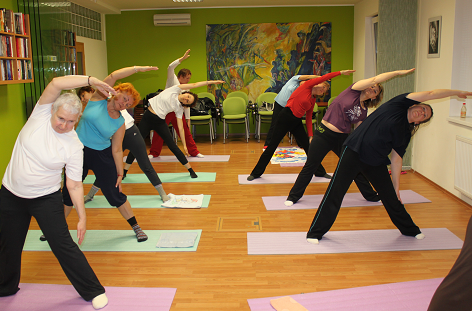 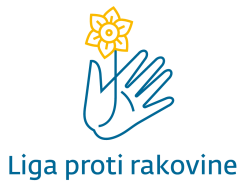 2. Výchova, informovanosť, prevencia
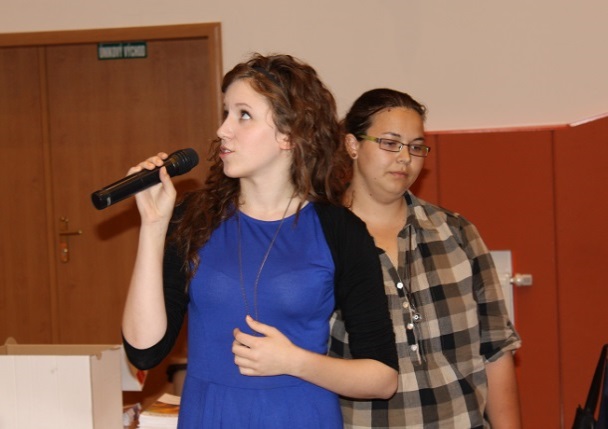 Publikačná činnosť 
tlač brožúr a letákov pre pacientov i pre širokú verejnosť 
informácie o zdravom životnom štýle; ako predchádzať onkologickému ochoreniu; o jednotlivých onkologických diagnózach
distribúcia v rámci celého Slovenska (bezplatne)

Informačné a preventívne kampane
Týždeň Ligy proti rakovine (október)
Svetový deň boja proti rakovine 
   (4. február)
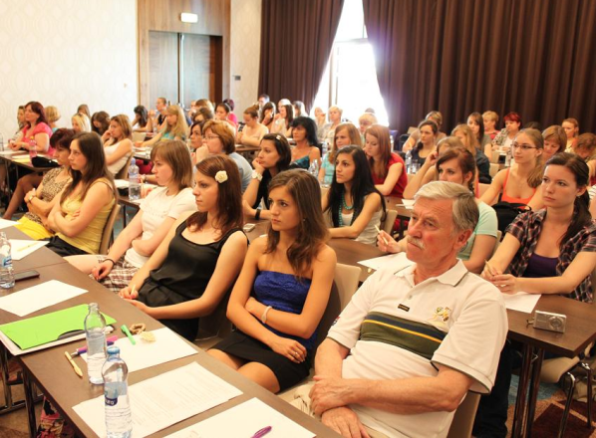 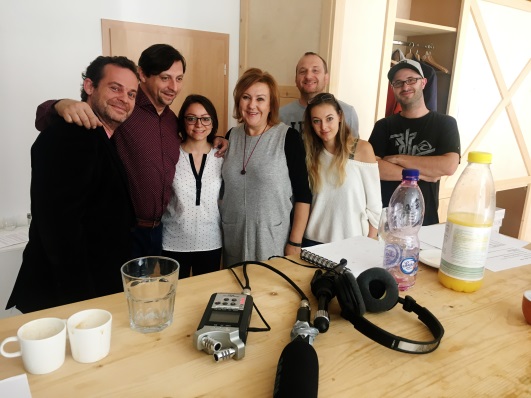 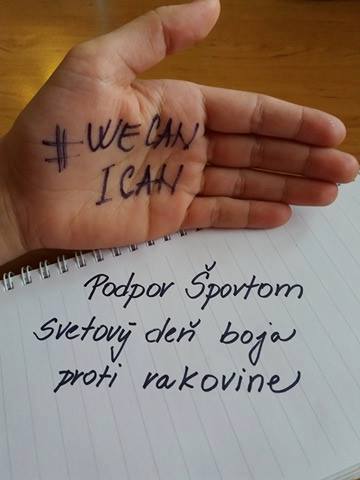 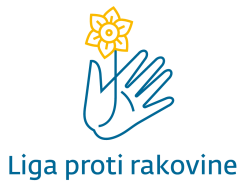 3. Podpora výskumných a klinických projektov
podpora výskumu na Slovensku
pomoc nemocniciam a zdravotníckym zariadeniam s nevyhnutným vybavením, slúžiacim k zlepšeniu diagnostiky, liečby a kvality života onkologických pacientov
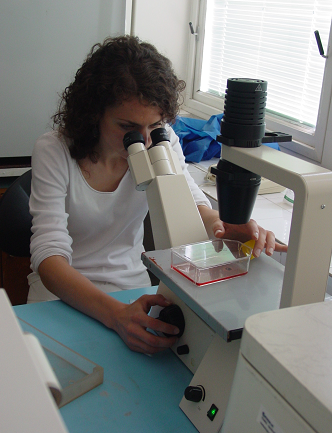 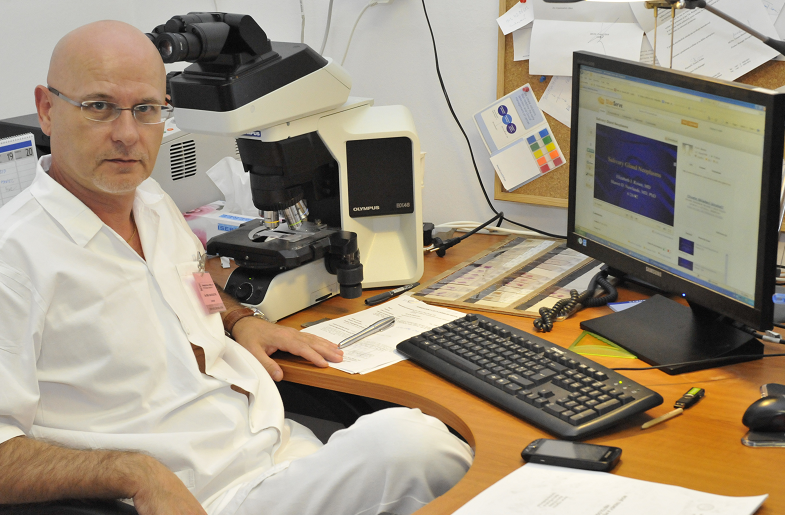 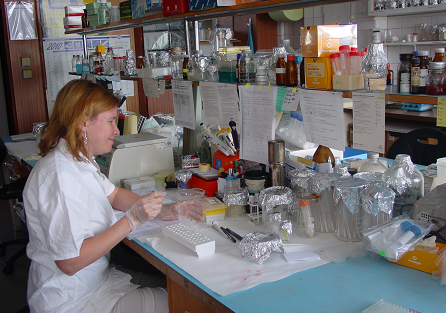 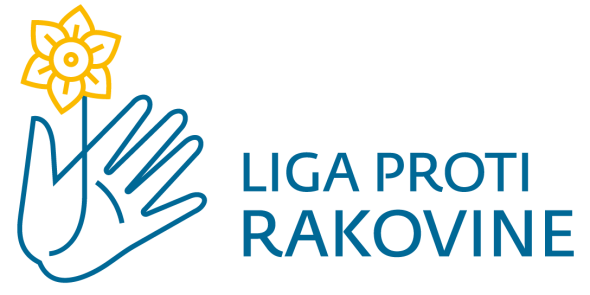 DEŇ NARCISOV
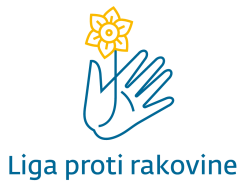 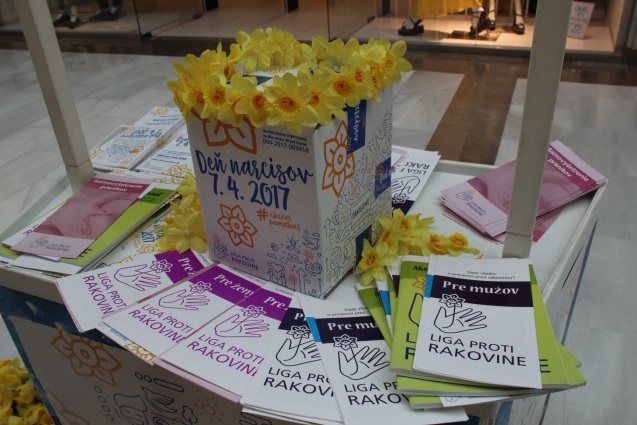 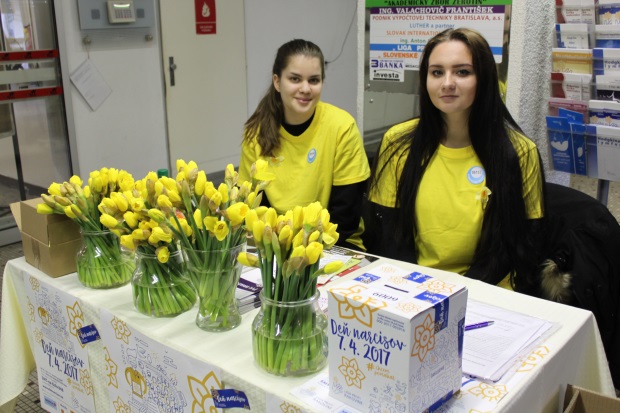 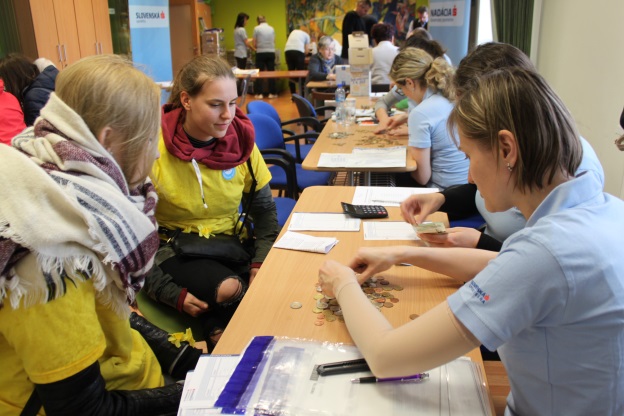 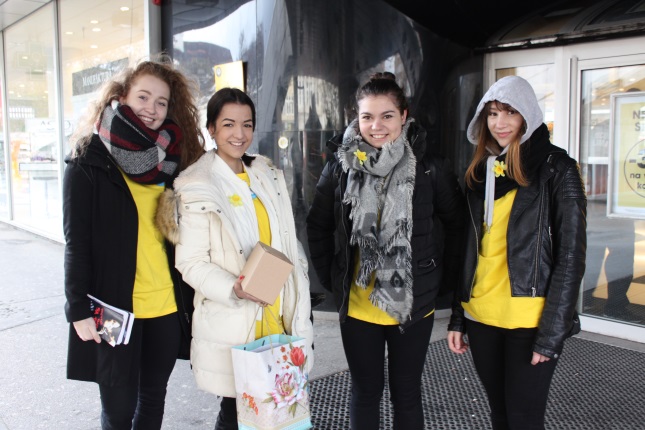 celoslovenská verejná finančná zbierka realizovaná s povolením MV SR
 jeden z 2 hlavných zdrojov príjmu LPR (+ 2%)
 realizuje sa v uliciach miest a obcí celého Slovenska
 rozdávanie umelých pripínacích kvietkov narcisu za dobrovoľný finančný príspevok  
    v ľubovoľnej výške
 realizovaná cca 16 000 dobrovoľníkmi, ktorých zastrešuje takmer 700 zmluvných 
    spoluorganizátorov
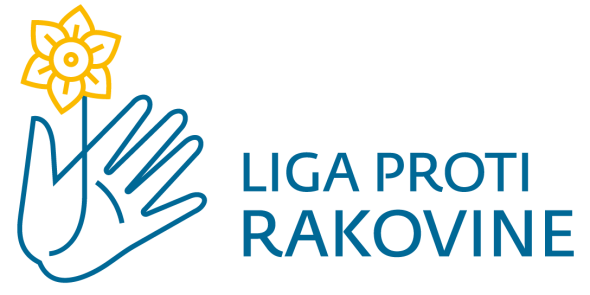 CENTRÁ POMOCI
LIGY PROTI RAKOVINE
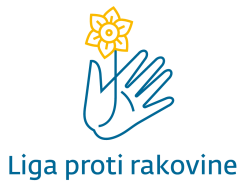 Centrum pomoci je určené pre onkologických pacientov, ich blízkych a príbuzných, ale aj pre zdravú populáciu, ktorá má záujem dozvedieť sa viac o prevencii a zdravom životnom štýle.
V centre Vám pomôžeme hľadať spôsob, ako sa zbaviť strachu, neistoty, úzkosti, stresu, i ako si zlepšiť zdravotný stav po fyzickej stránke.
Všetky poskytované služby sú bezplatné. Náklady súvisiace s ich zabezpečením znáša LPR v plnom rozsahu.
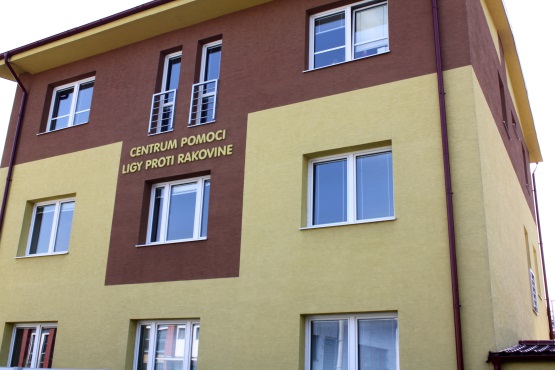 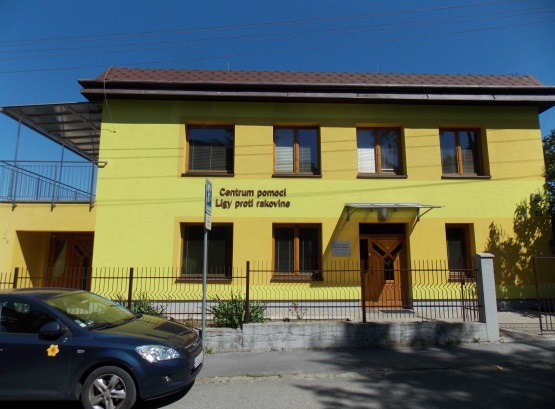 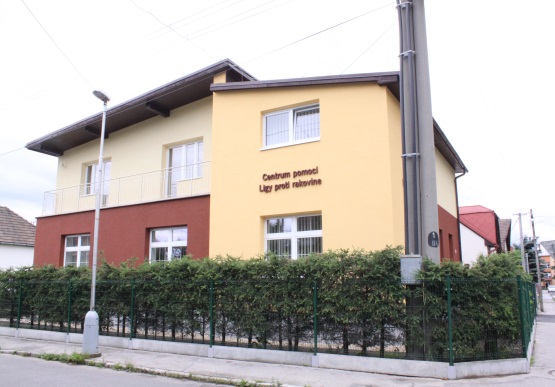 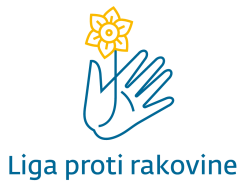 V Centre pomoci môžu nájsť onkologickí pacienti nasledujúce programy:
služby fyzioterapeuta – rehabilitácia, masáže

pohybové aktivity – relaxačné cvičenia, pilates, joga, nordic walking, zumba, ai. 

kreatívne kurzy – korálkovanie,  papierové pletenie, ikebany, patchwork, tematické tvorivé dielne, ai.

jazykové kurzy – anglický a nemecký jazyk, ai.

kultúrne podujatia

besedy s odborníkmi z rôznych oblastí
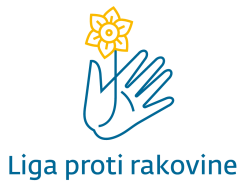 Širokej verejnosti a onkologickým pacientom ponúkame v Centrách pomoci aj tieto služby:
prednášky na témy z rôznych oblastí prevencie chorôb a zdravia –  okrem pacientov a ich príbuzných sú určené aj pre študentov stredných príp. základných  škôl

knižnica – odborná, náučná literatúra, záujmové aj oddychové čítanie v relaxačnej miestnosti, príp. zapožičanie kníh a publikácií
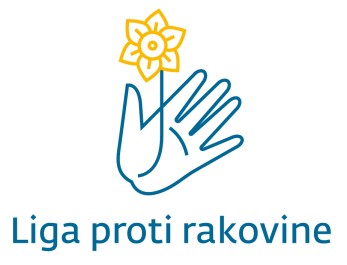 Pohľad do Centier pomoci
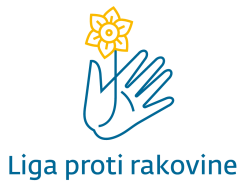 Centrum pomoci LPR v Bratislave
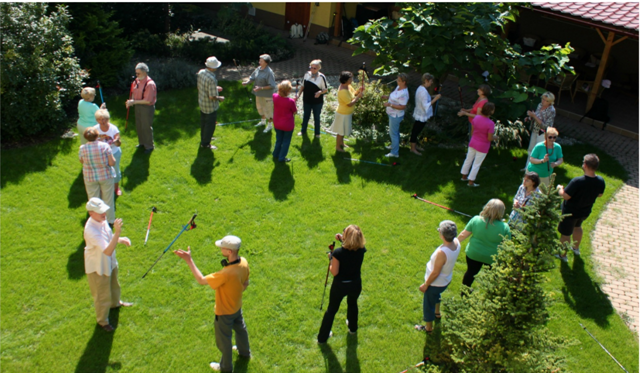 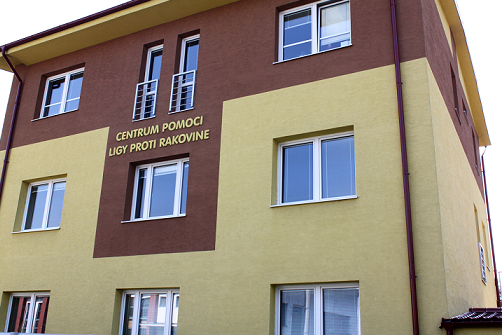 20. októbra 2008 sme pre onkologických pacientov, ich blízkych i verejnosť otvorili brány Centra pomoci na Brestovej ul. č. 6 v Bratislave – Ružinove. 

Vybudovali sme ho podľa vzoru krajín západnej Európy a bolo prvým svojho druhu na Slovensku, v regióne strednej             a východnej Európy.
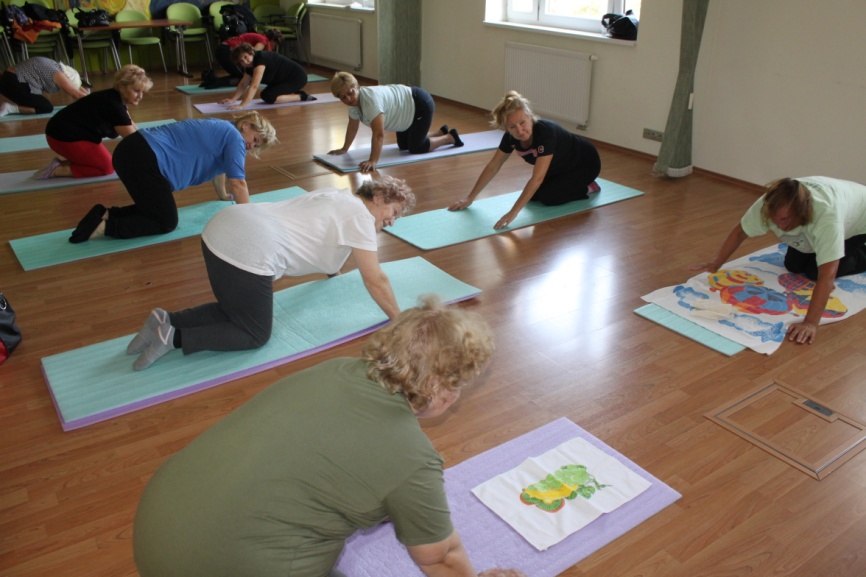 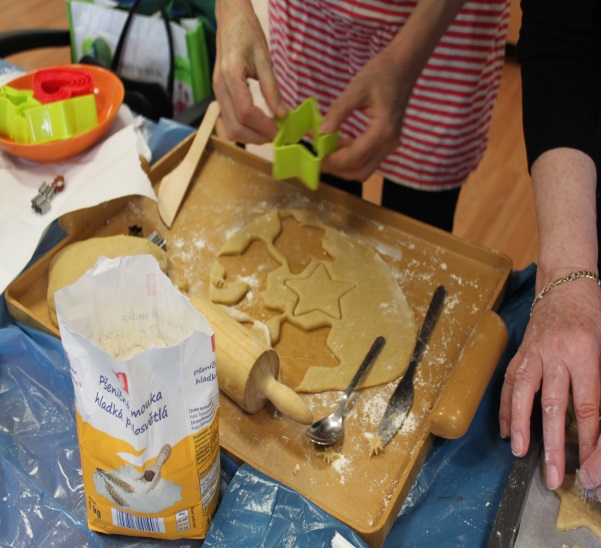 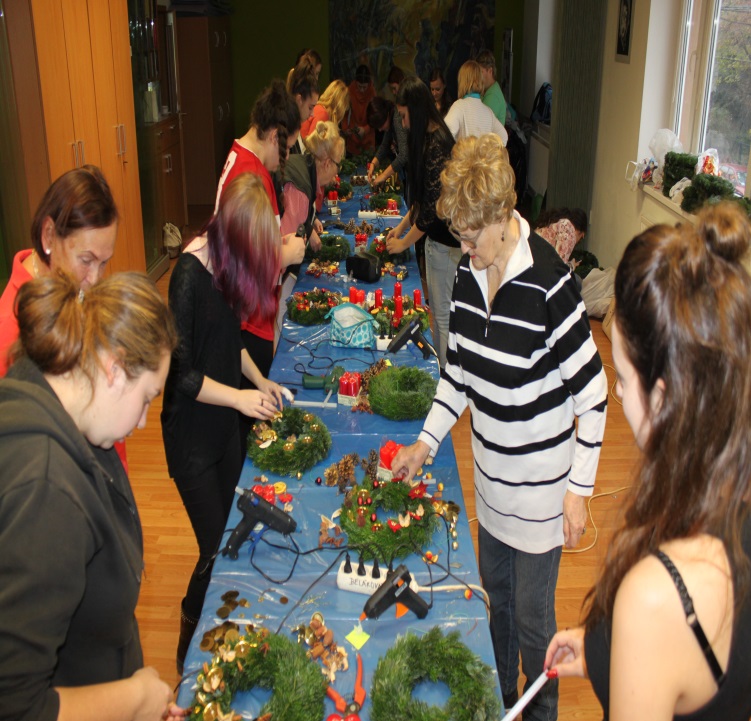 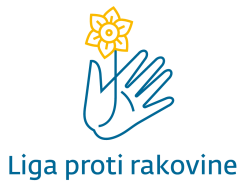 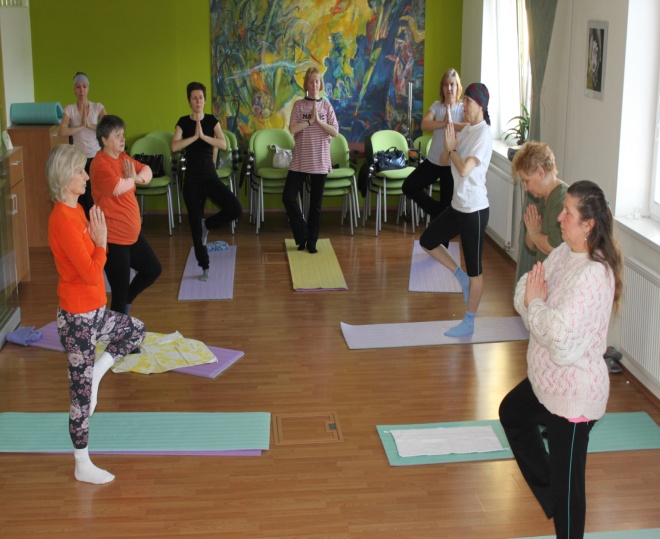 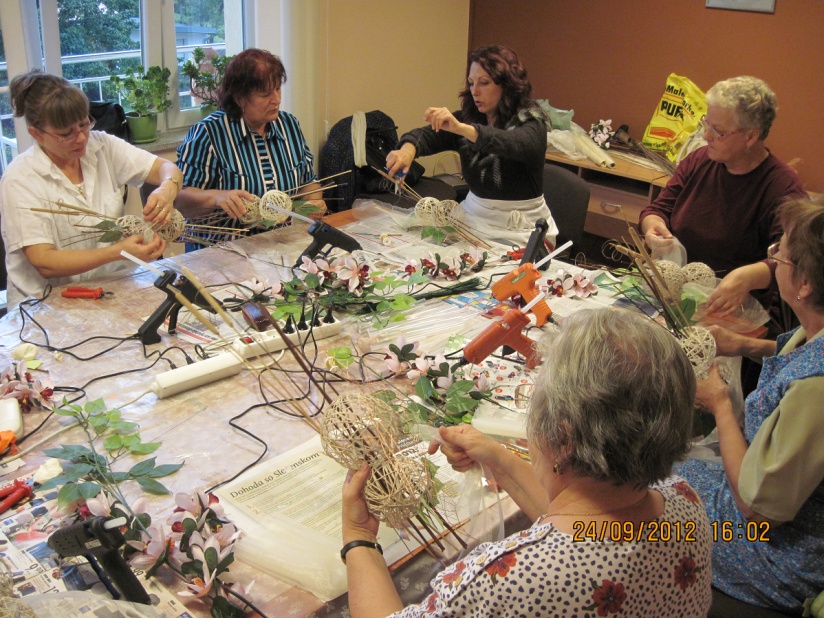 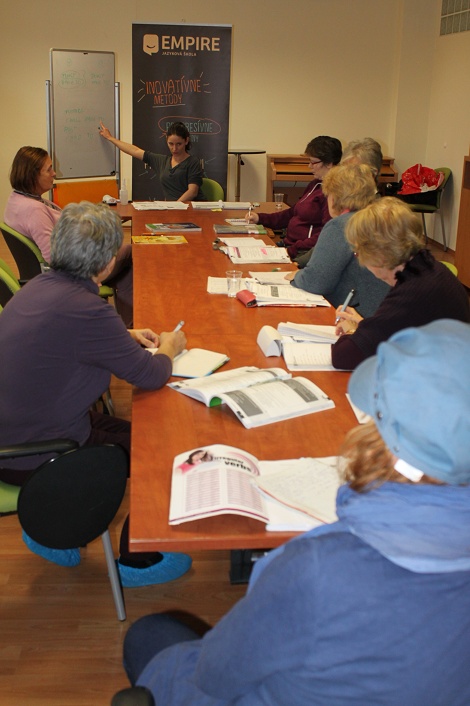 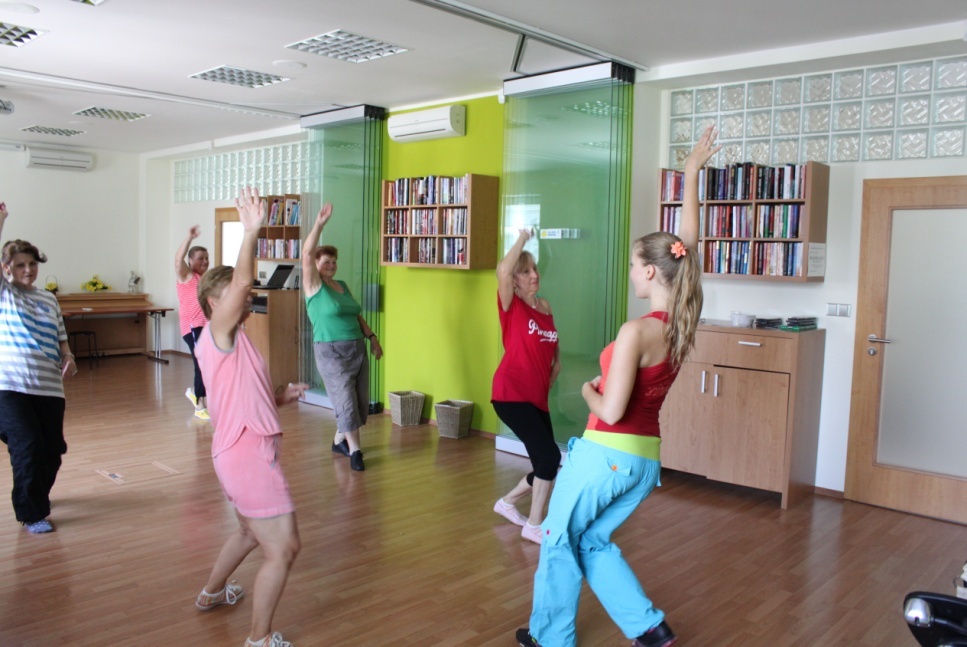 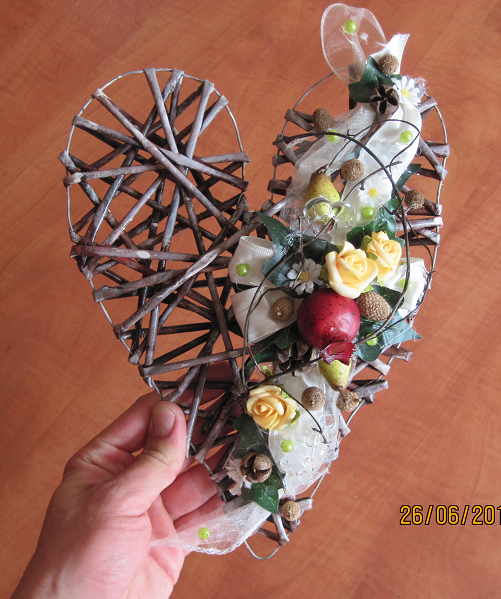 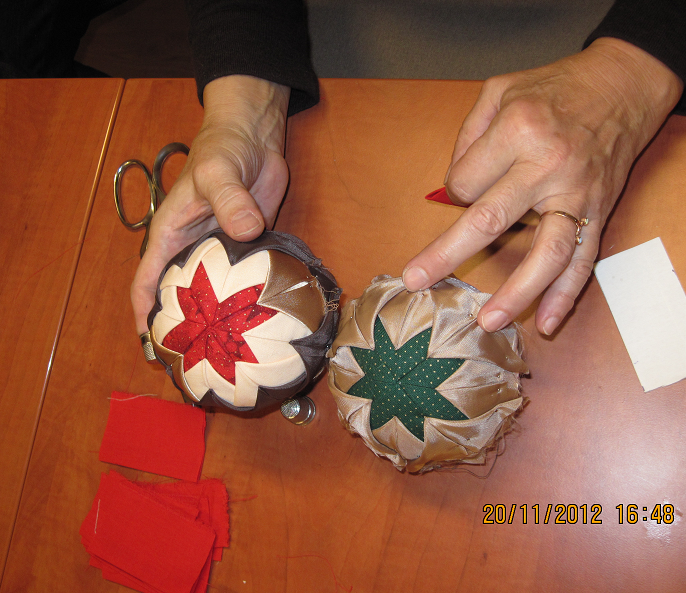 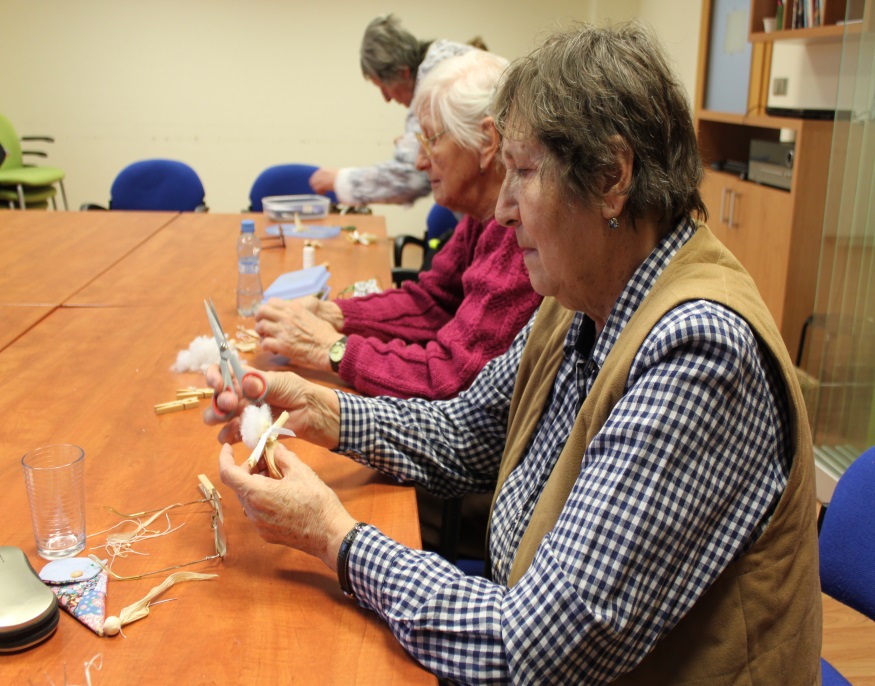 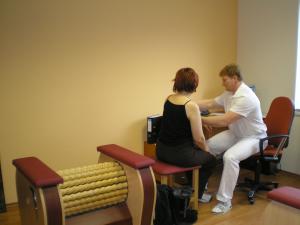 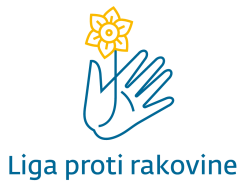 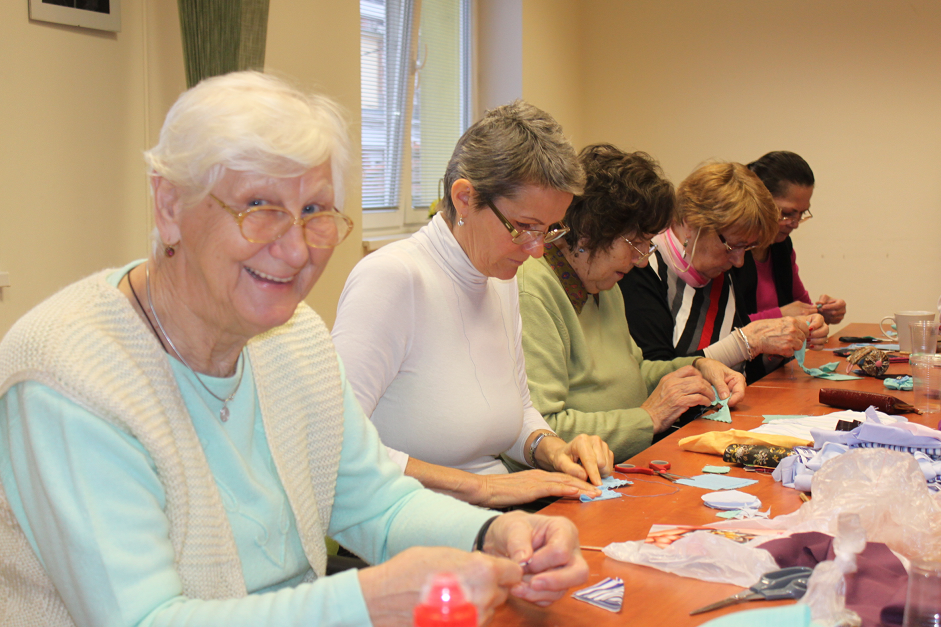 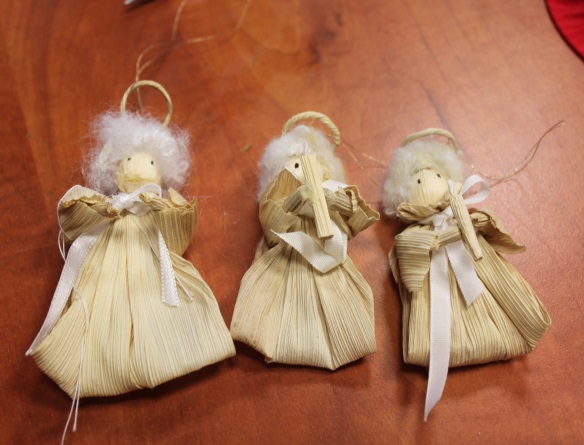 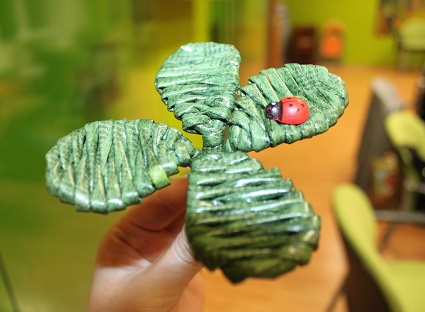 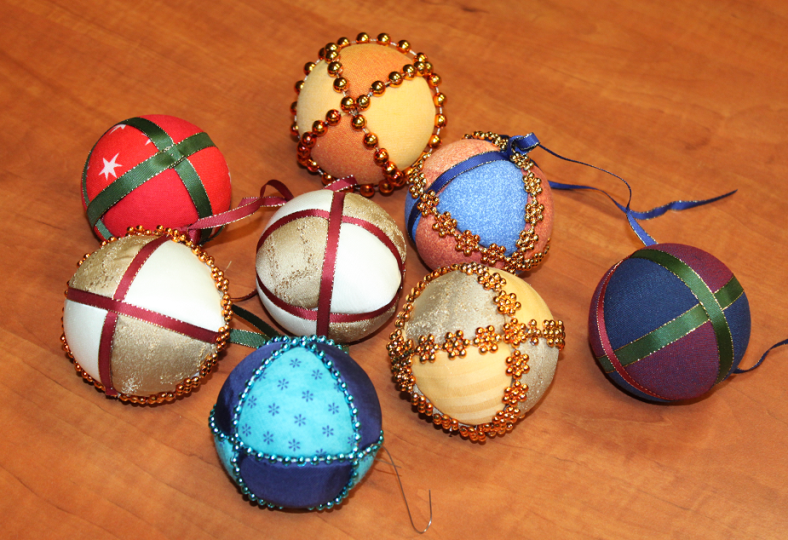 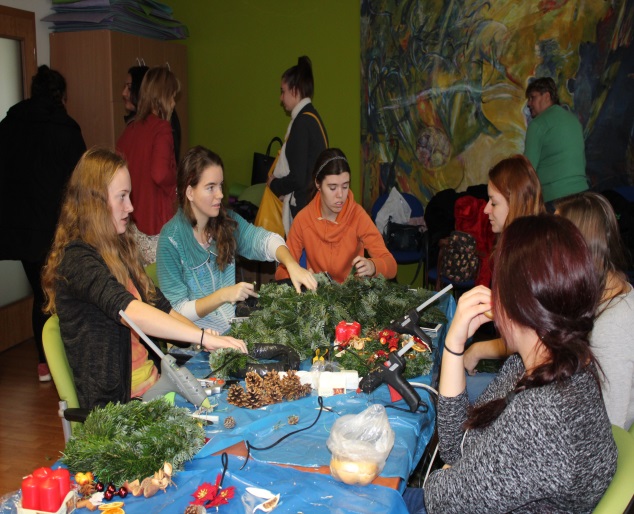 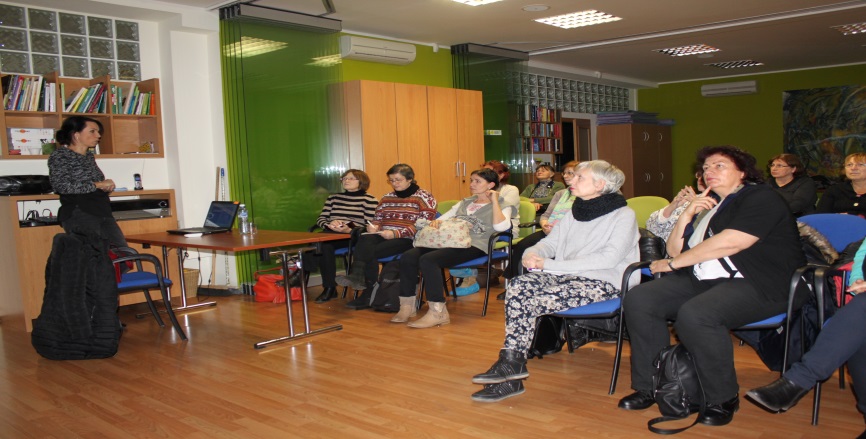 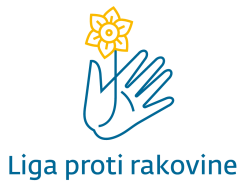 Centrum pomoci LPR v Košiciach
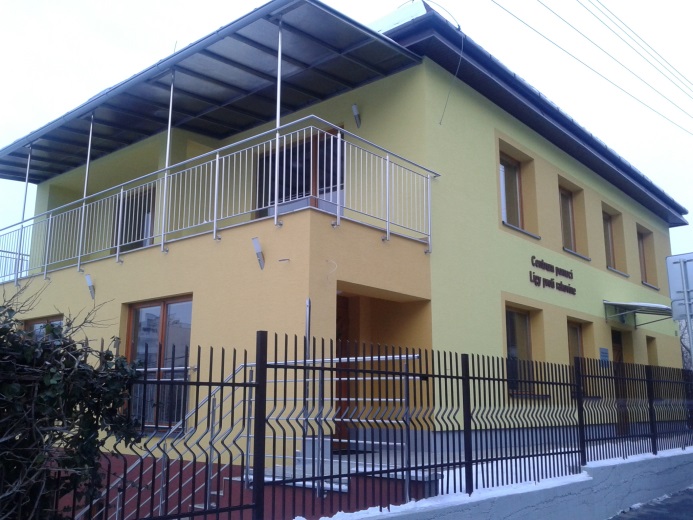 7. mája 2009 sme otvorili Centrum pomoci v Košiciach na Paulínyho ul. 63, v časti Železníky. 

Išlo už v poradí o druhé z troch Centier pomoci na Slovensku, určené pre onkologických pacientov a ich blízkych.

V roku 2012 prešlo CP rozsiahlou rekonštrukciou a program pre všetkých onkologických pacientov z Košíc a okolia následne začal koncom apríla 2013.
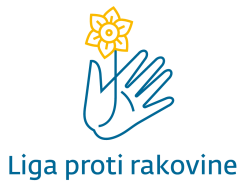 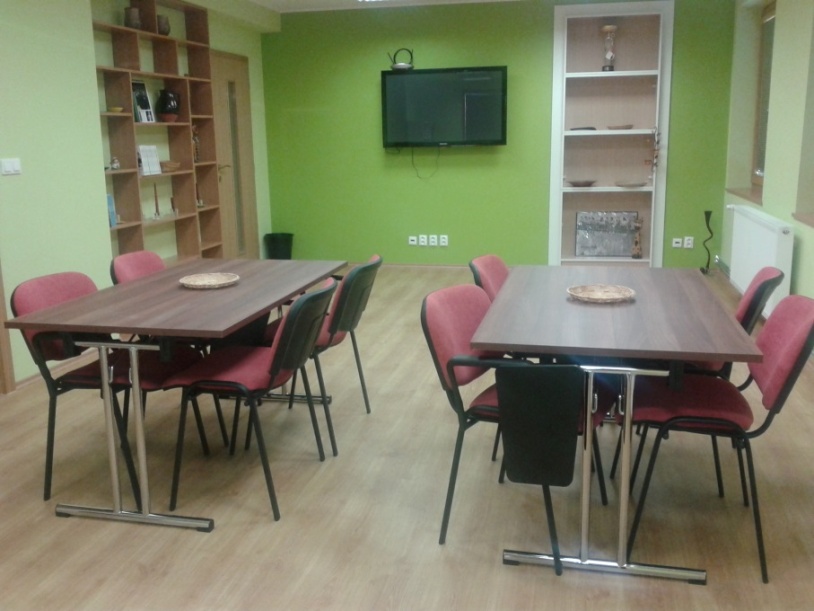 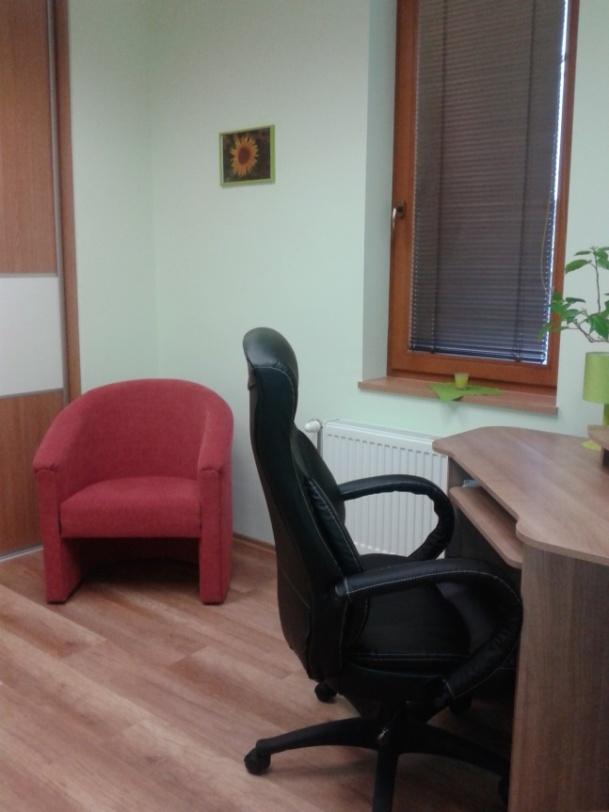 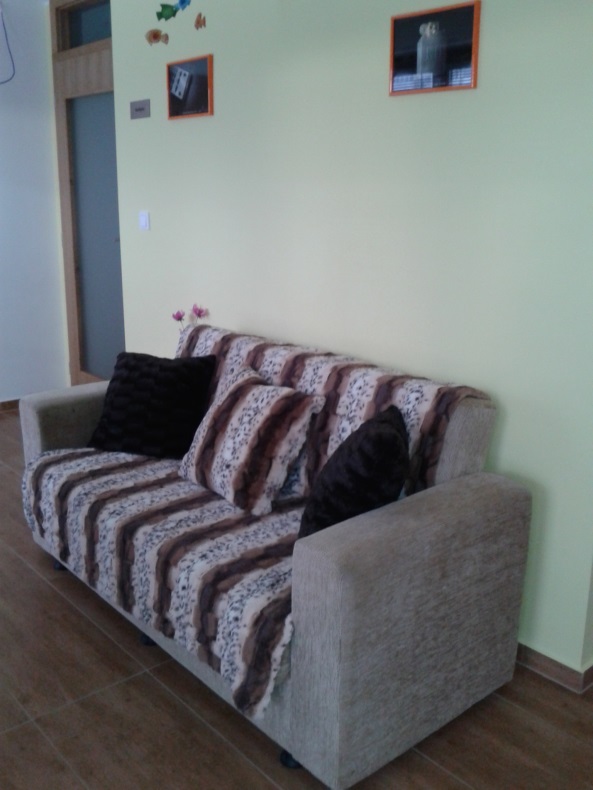 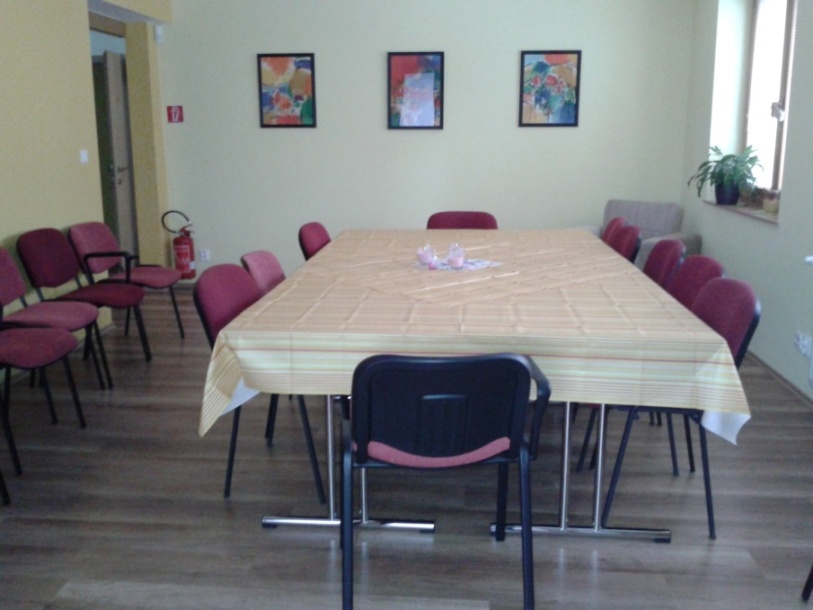 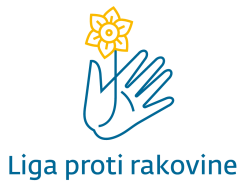 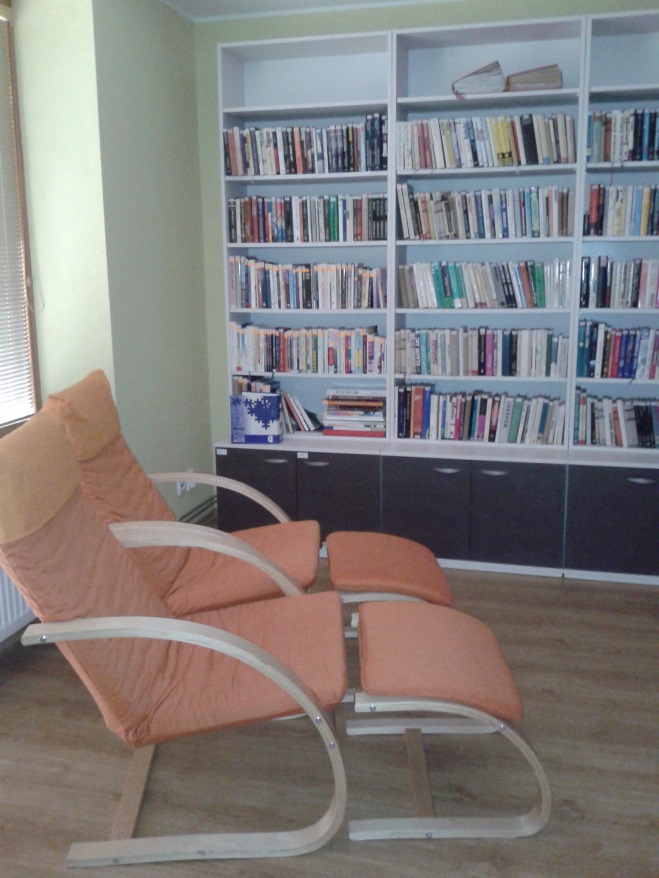 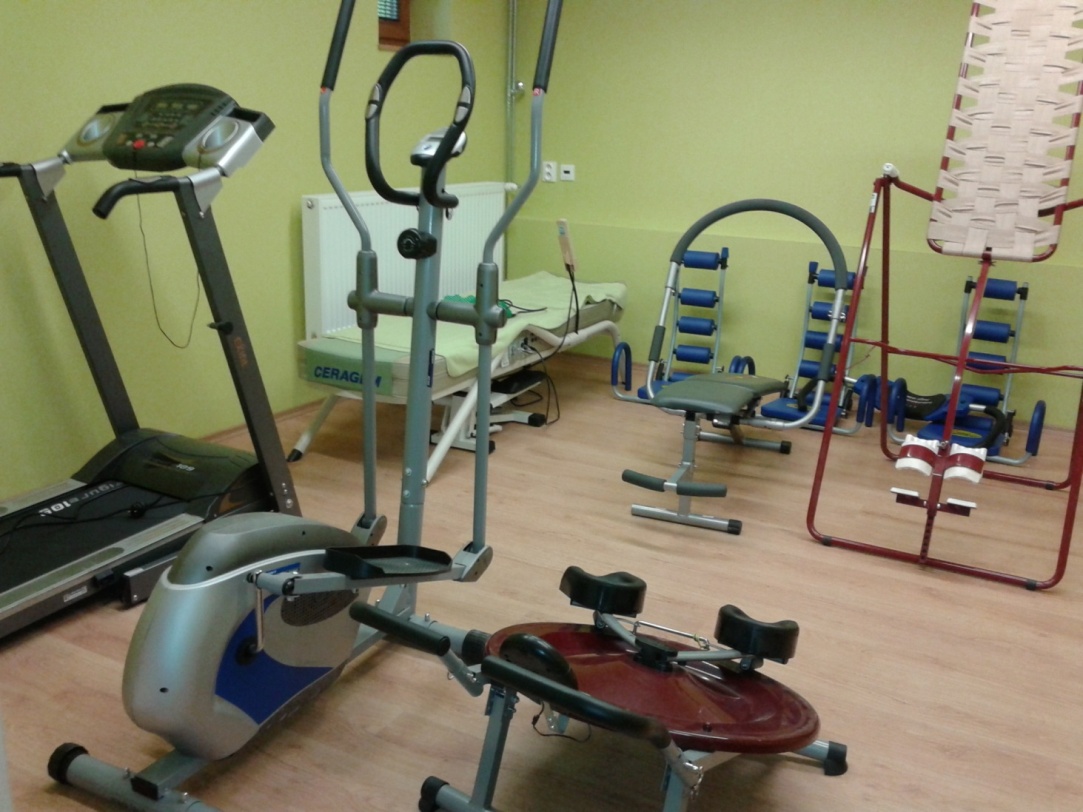 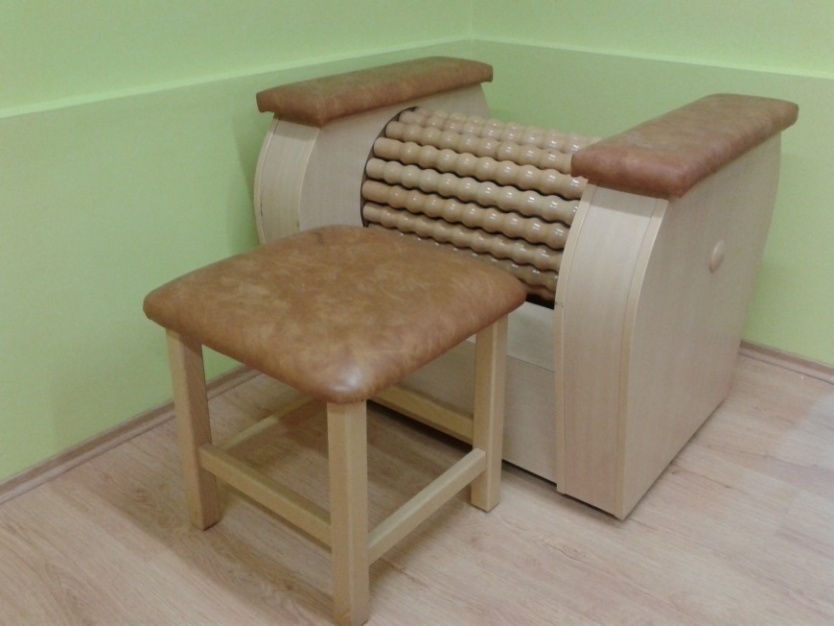 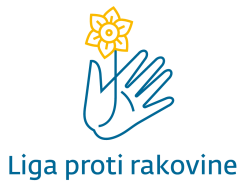 Centrum pomoci LPR v Martine Martin
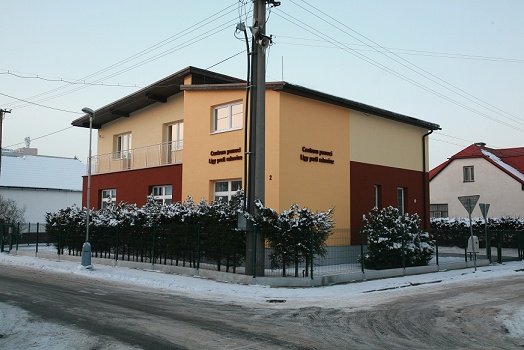 16.júla 2010 sme oficiálne otvorili ďalšie, v poradí už tretie Centrum pomoci - tento krát na strednom Slovensku, v Martine. 

Podobne ako Centrá pomoci v Bratislave a Košiciach, i toto centrum ponúka bezplatné služby pre onkologických pacientov, ich blízkych i verejnosť.
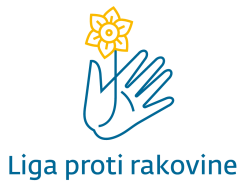 Odborné prednášky
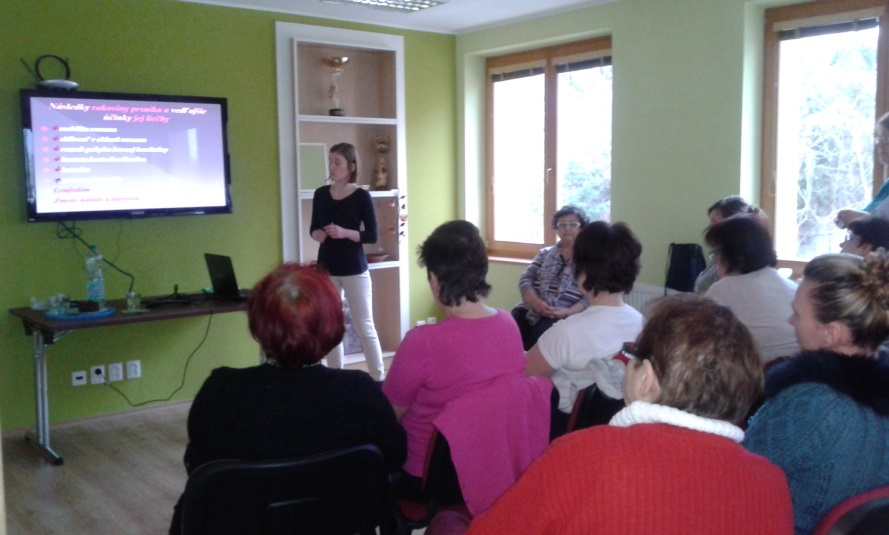 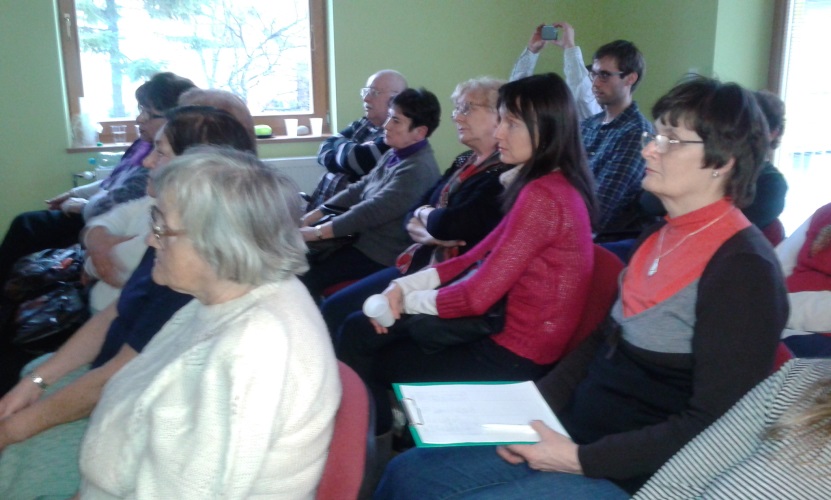 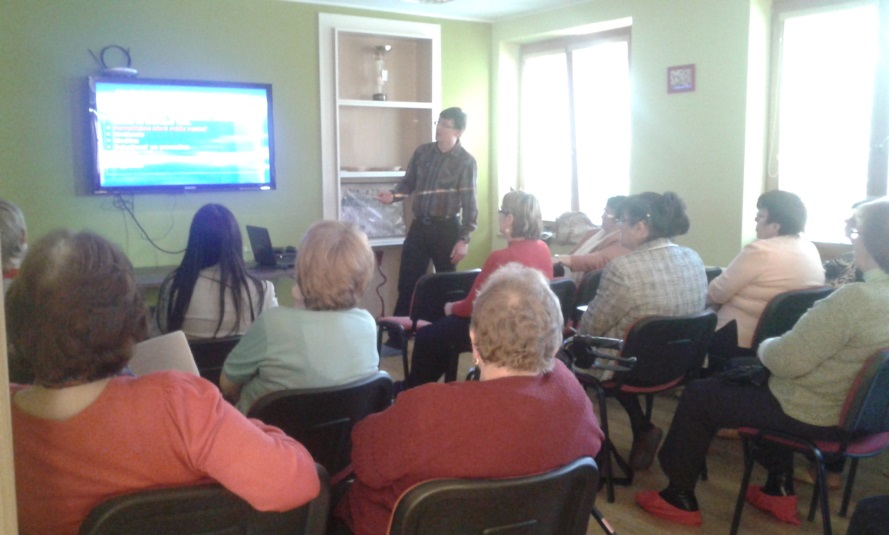 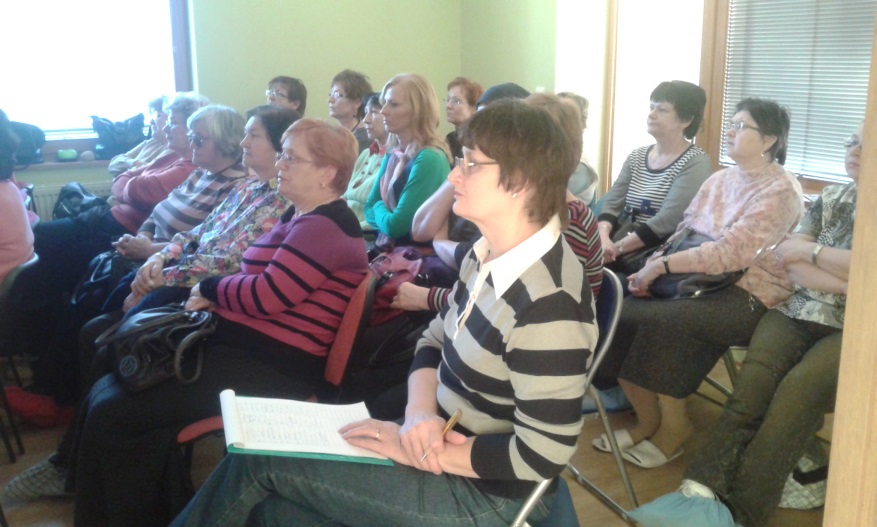 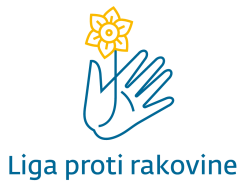 Kreatívne kurzy –   ukážky prác
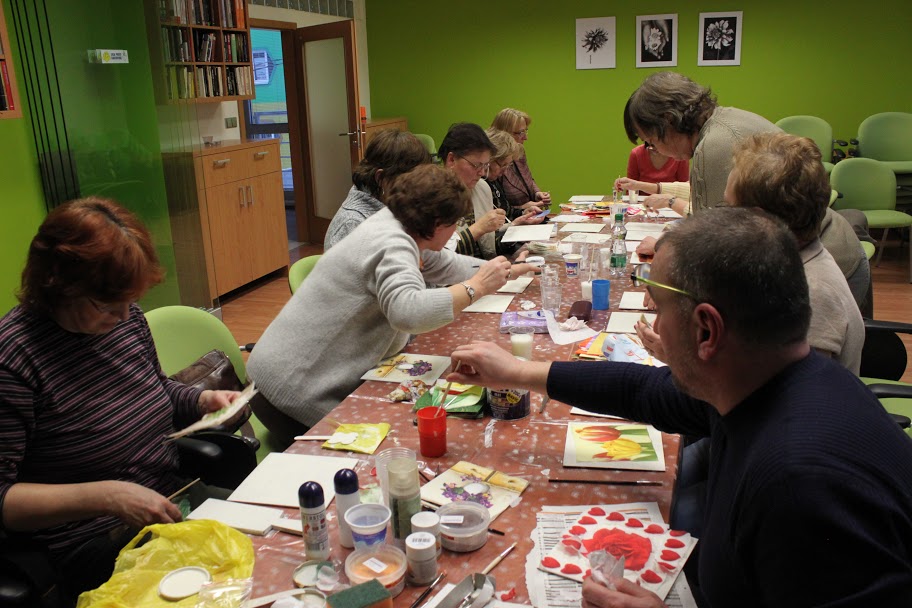 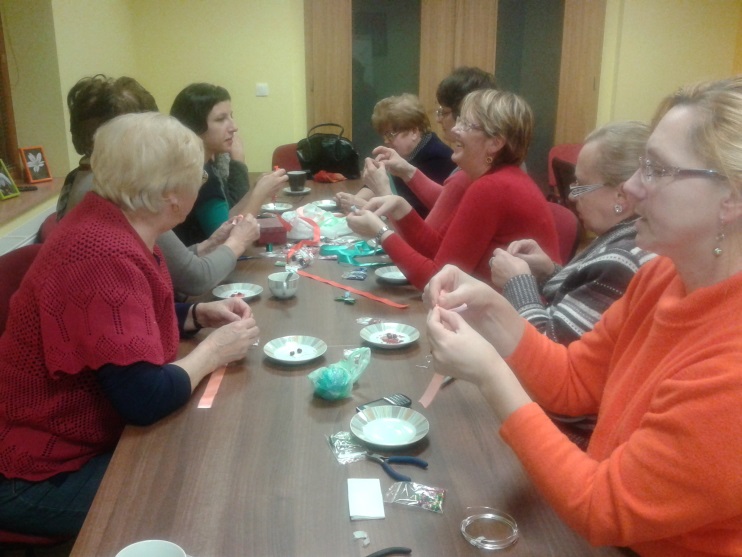 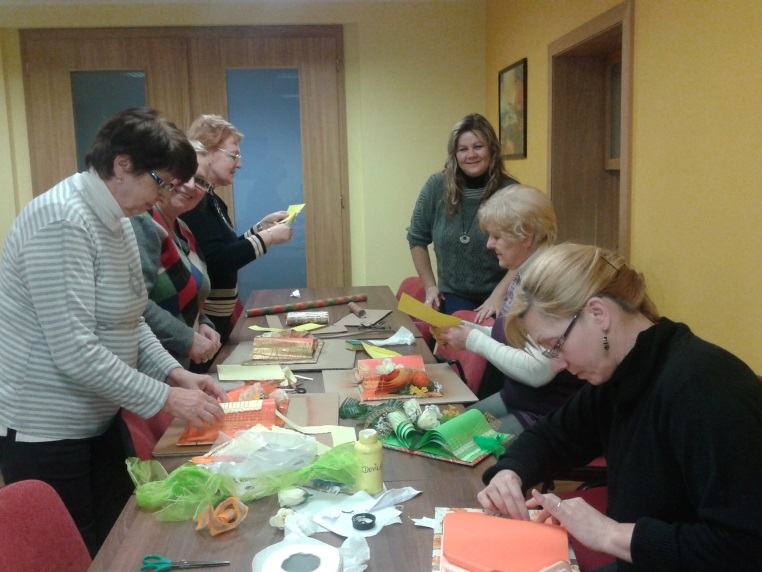 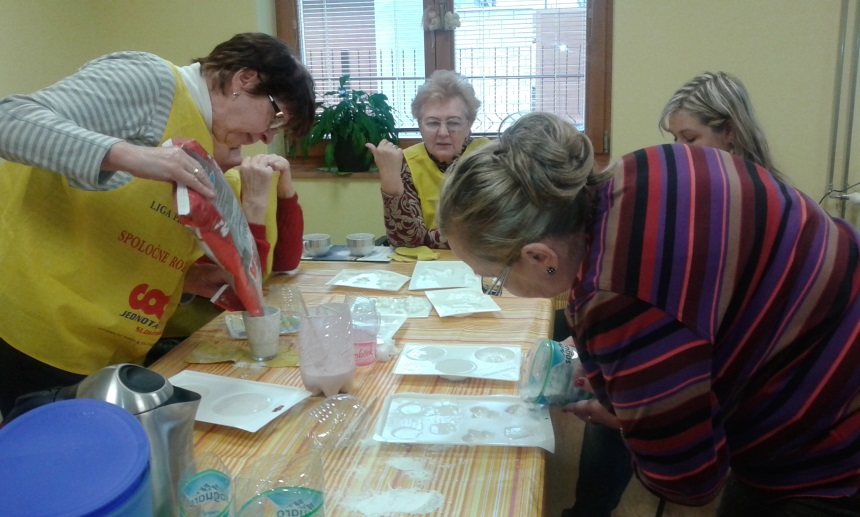 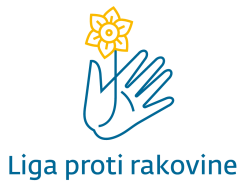 Kreatívne kurzy –   ukážky prác
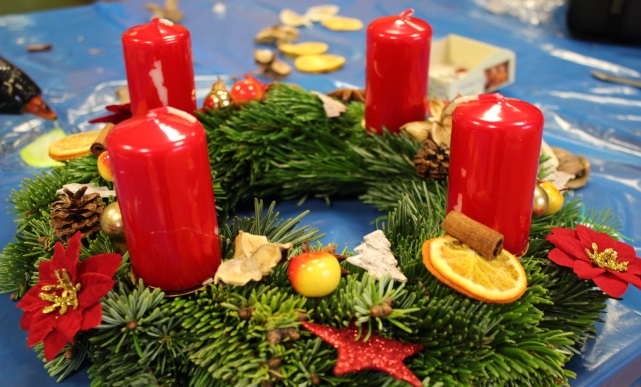 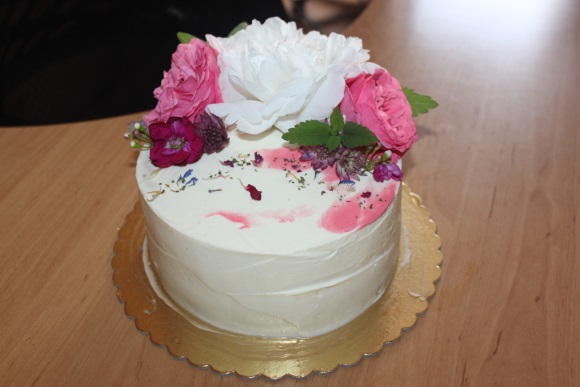 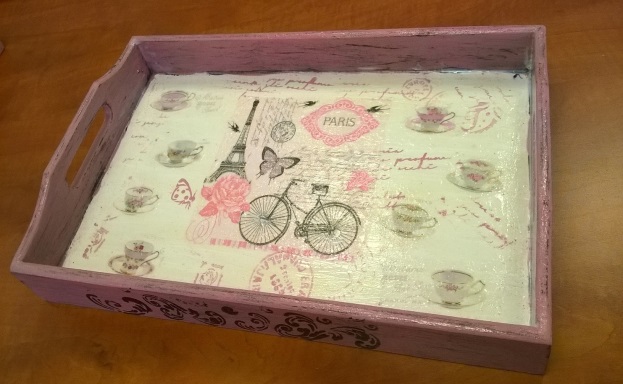 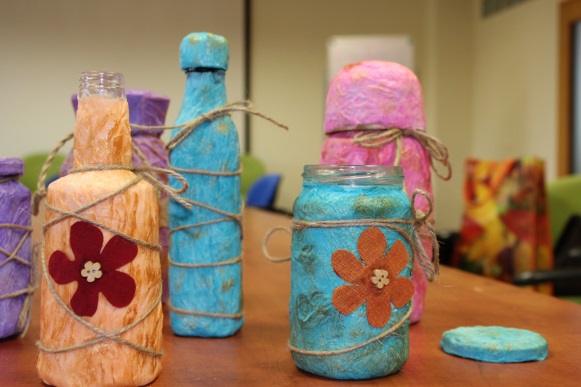 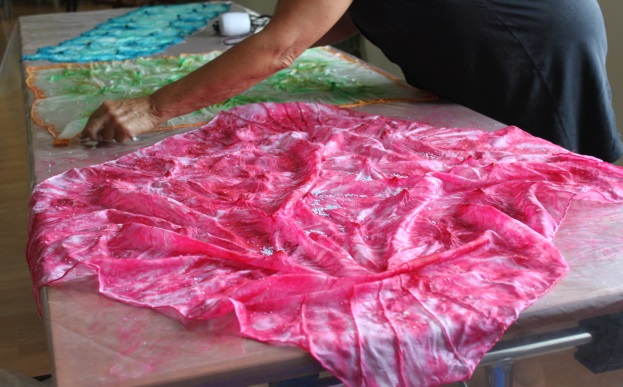 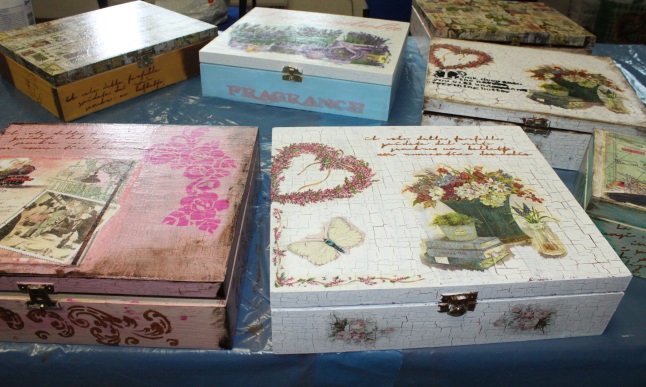 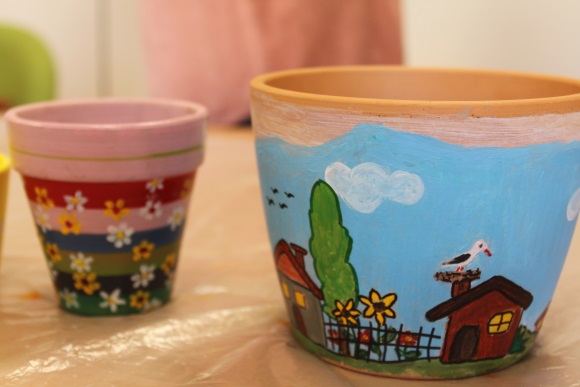 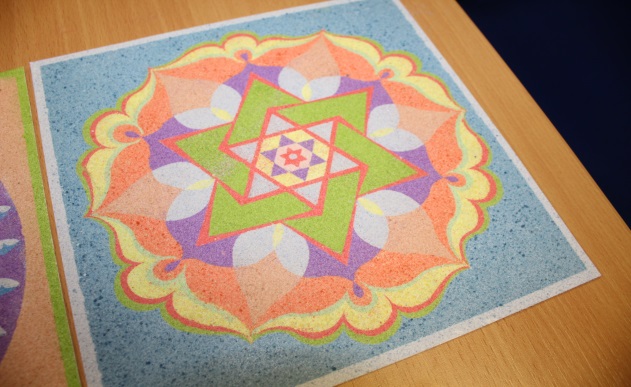 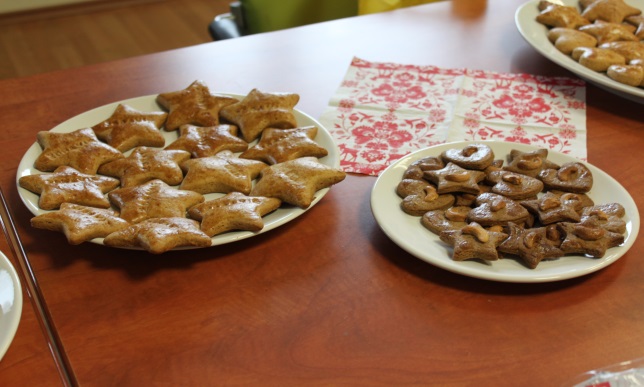 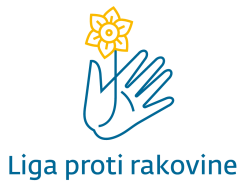 Kreatívne kurzy –   ukážky prác
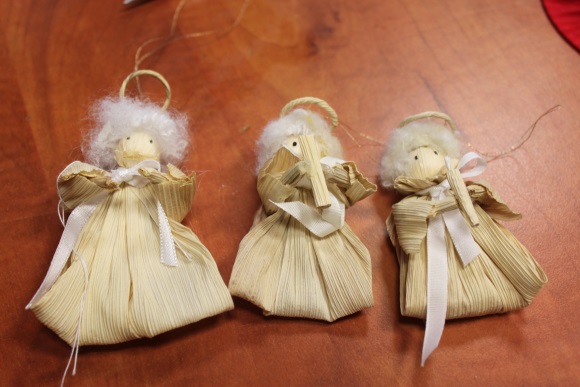 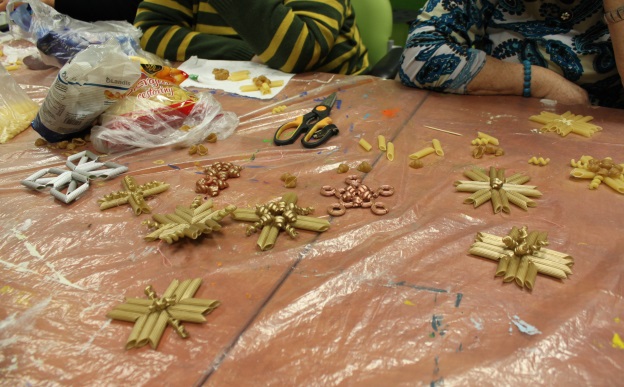 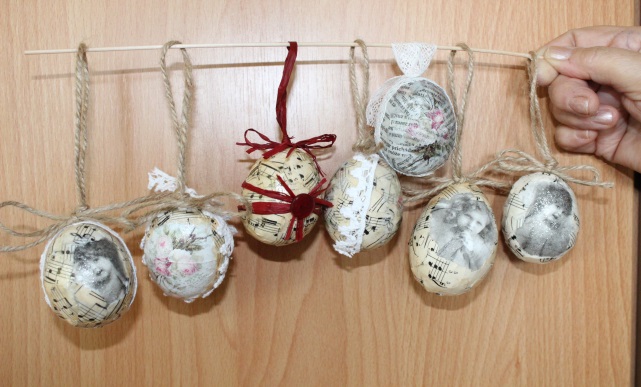 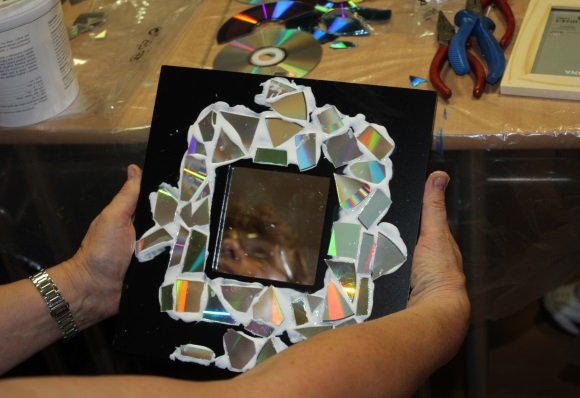 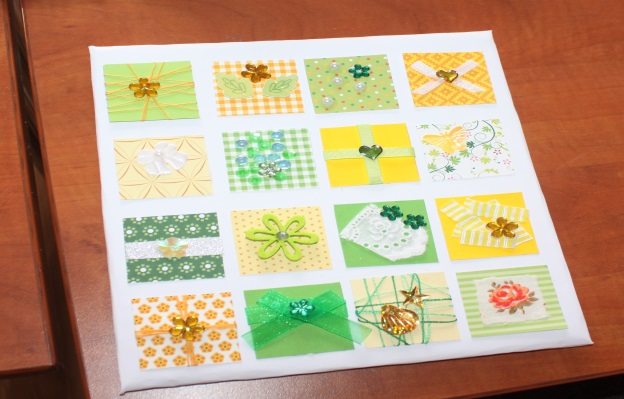 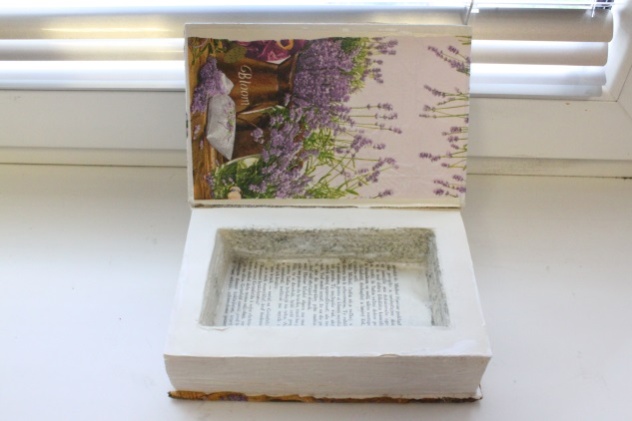 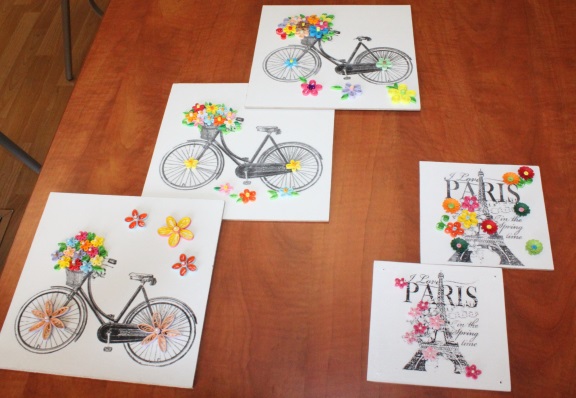 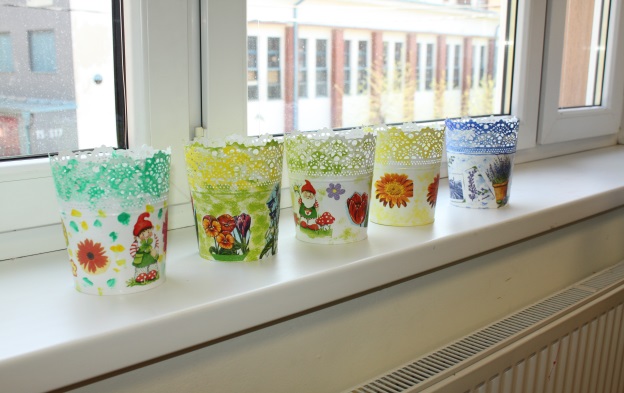 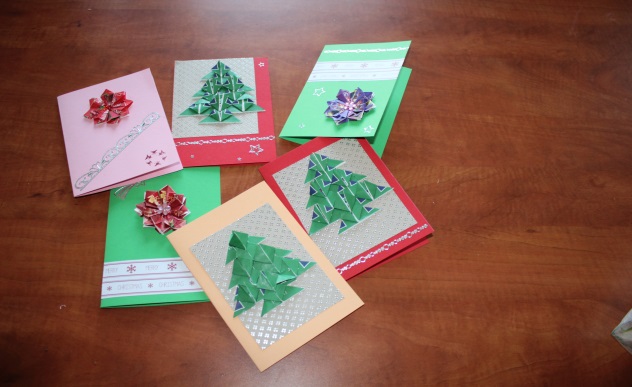 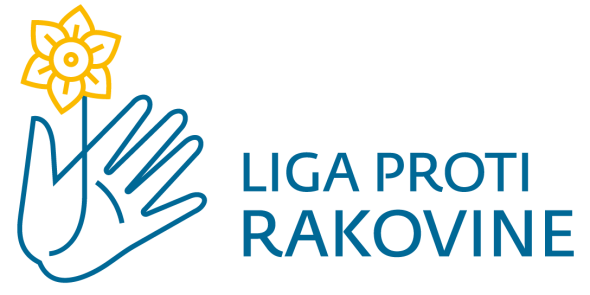 MAGAZÍN LIGY PROTI RAKOVINE
LA SPERANZA
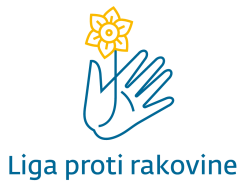 LA SPERANZA
Nádej - názov, ktorý si zvolili sami pacienti, najlepšie vyjadruje zmysel tohto časopisu

Magazín je bezplatne k dispozícii v tlačenej forme v Centrách pomoci, alebo v elektronickej podobe na www.lpr.sk.

Magazín La Speranza má za cieľ byť užitočným spoločníkom nielen pre pacientov, ale aj pre širokú verejnosť a prinášať čitateľom odborné informácie v oblasti onkologických ochorení a prevencie, rady, odporúčania a povzbudenia, informovať o činnosti a aktivitách LPR.

Magazín môže byť sprievodcom na dlhej ceste plnej prekážok nielen tým, ktorých choroba postihla, ale i tým, ktorí by sa o problémoch s ňou spojených chceli niečo viac dozvedieť.
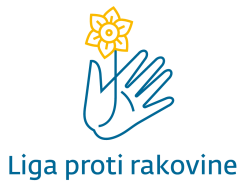 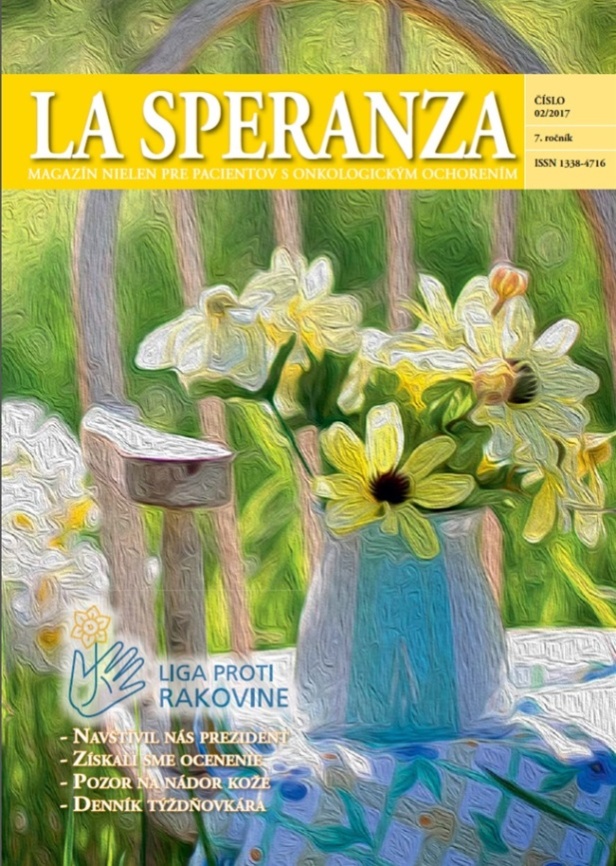 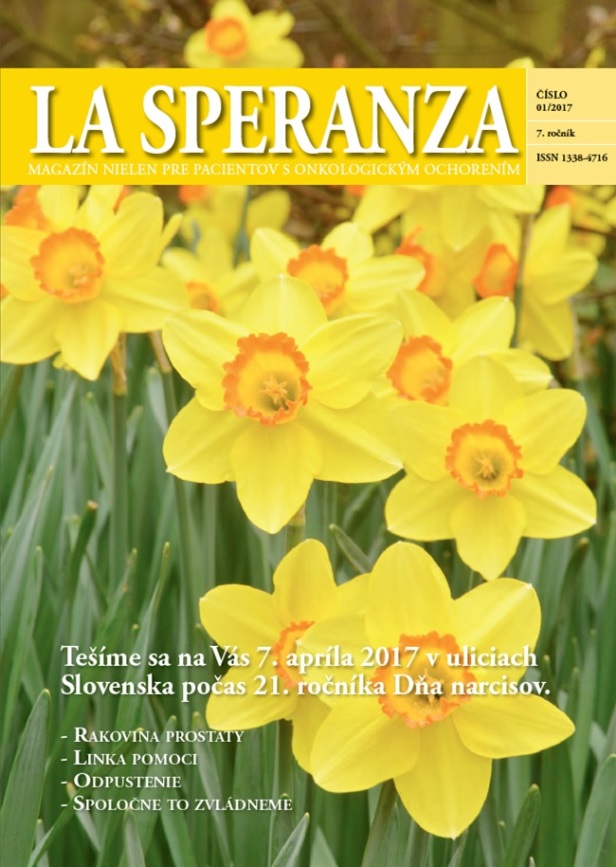 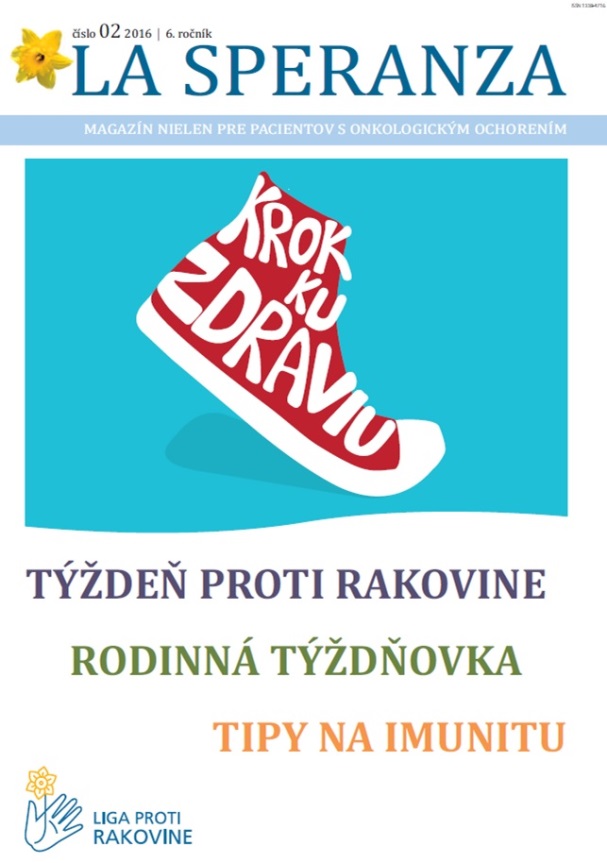 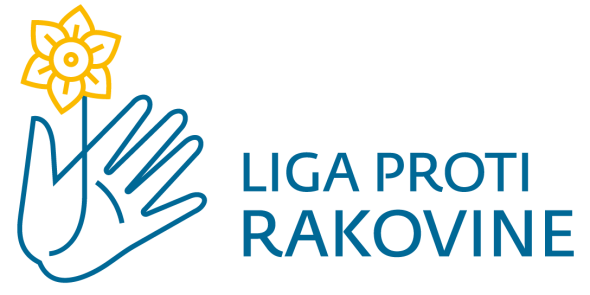 PROJEKTY PODPORENÉ 
LIGOU PROTI RAKOVINE
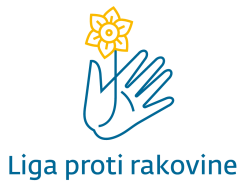 Onkoporadňa a Sieť psychológov
Onkoporadňa
Telefonické a mailové poradenstvo s odborníkmi na tému otázok súvisiacich s onkologickým ochorením alebo v oblasti prevencie
Určené pre pacientov, ich blízkych a širokú verejnosť 
Odborníci z rôznych oblastí (lekári – onkológovia, výživoví poradcovia, sociálno-právni poradcovia, psychológovia, preventívne poradenstvo...) sú pre pacientov k dispozícii každý deň na tel. čísle 0800 11 88 11 alebo mailom na poradna@lpr.sk

Sieť psychológov
Psychologické poradenstvo pre pacientov a ich blízkych v rámci celého Slovenska (20 psychológov)
Psychológovia sú k dispozícii priamo na oddeleniach nemocníc alebo po dohode aj ambulantne
Služby sú pre pacientov a ich blízkych bezplatné, hradené LPR
Kontakty na psychológov sú zverejnené na stránke www.lpr.sk
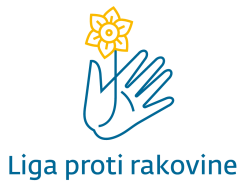 Relaxačné týždňovky 
pre onkologických pacientov
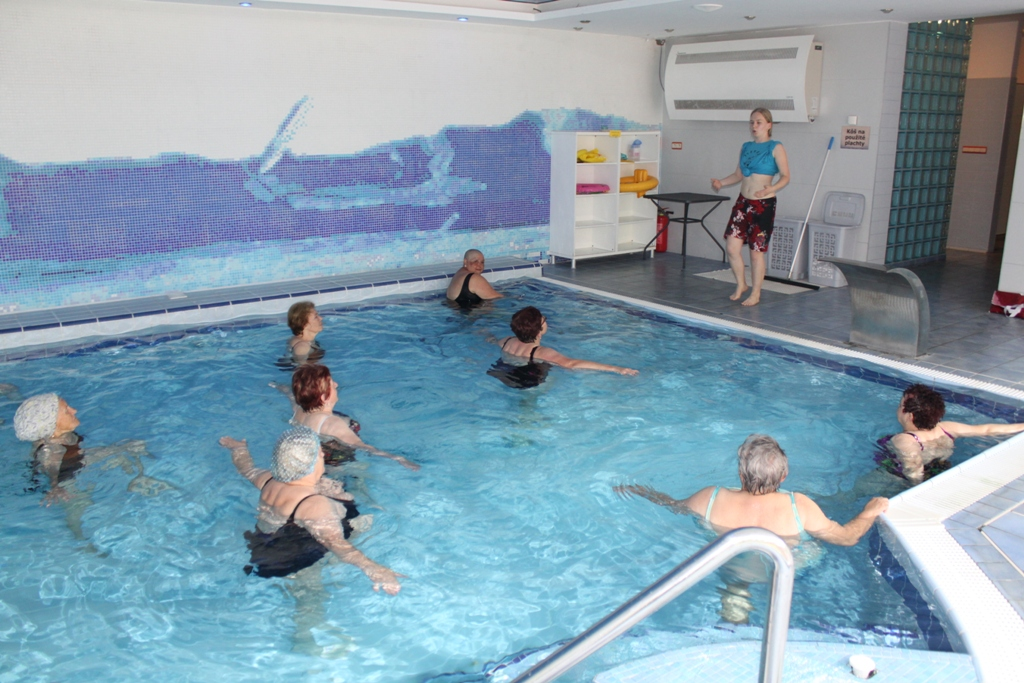 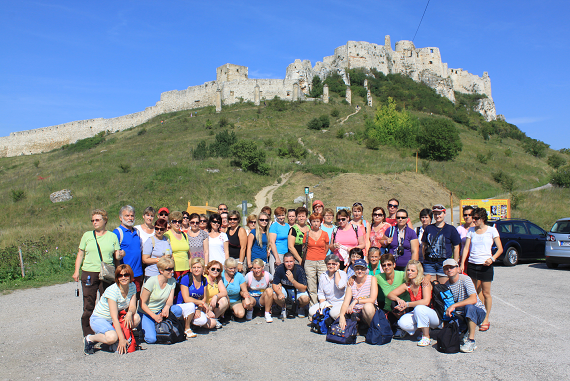 Jeden z projektov Ligy proti rakovine, ktorý je realizovaný v rámci psychosociálnej pomoci pacientom, hradený z výnosu Dňa narcisov, asignácie 2% dane z príjmu i z darov FO a PO osôb.

Ich cieľom je pomôcť onkologickým pacientom po liečbe načerpať nové sily a poskytnúť plnohodnotnú podporu pri návrate do „bežného“ života.

Pobyt je určený pre pacientov z celého Slovenska a je bezplatný. Možnosť zúčastniť sa má každoročne približne 400 pacientov.
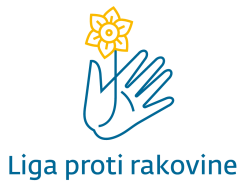 Rodinná týždňovka
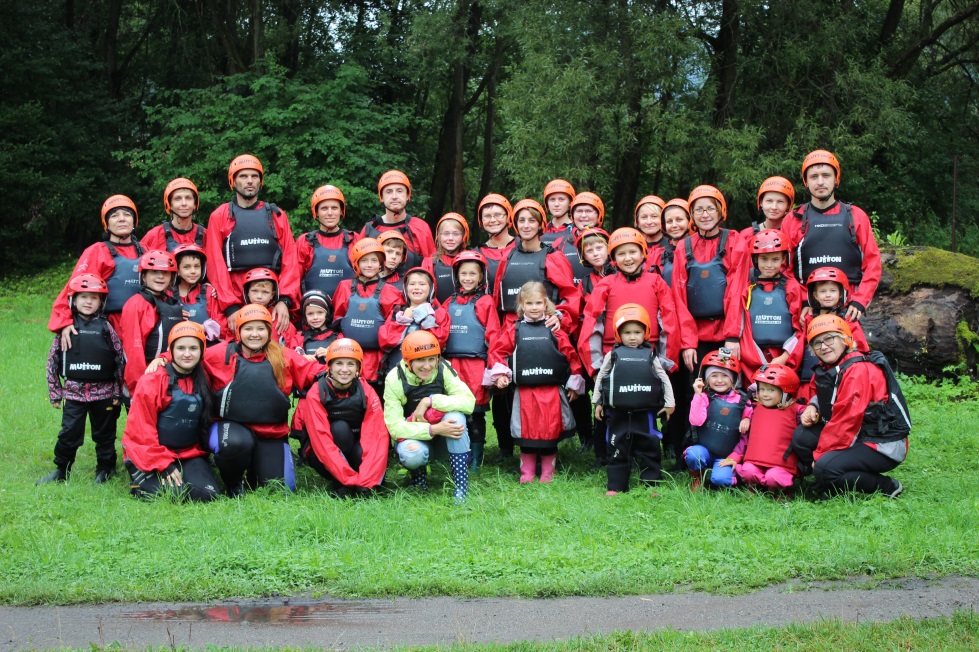 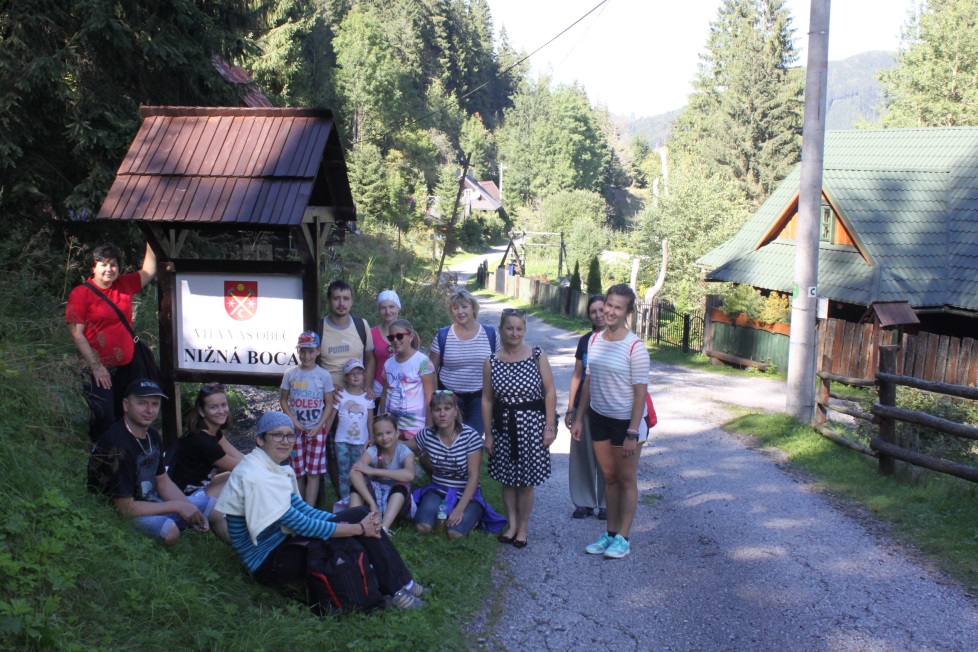 Je to najnovší projekt Ligy proti rakovine, pričom v lete 2017 sme zrealizovali jeho druhý ročník.

Je určený pre rodiny s deťmi, kde jeden s rodičov je onkologický pacient. Pobytu sa zúčastňujú celé rodiny, v roku 2017 ich bolo celkovo 33. 

Jeho cieľom je nasmerovať rodinky, ako môžu spoločne jednoduchšie zvládať náročné v obdobie v ich živote, spojené s ochorením. 

Počas pobytu je pre účastníkov pripravený bohatý program – pohybové aktivity, kreatívne dielne, spoločné výlety do okolia, poradenstvo so psychológom, spoločné hry, a pod.
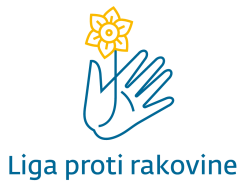 Ubytovacie zariadenia pre rodičov detských onkologických pacientov
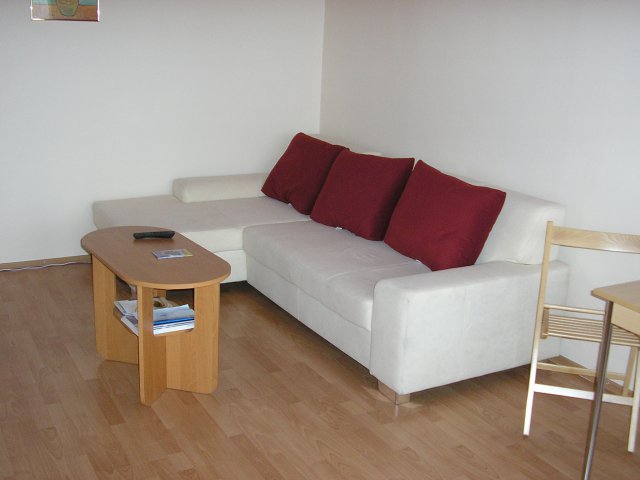 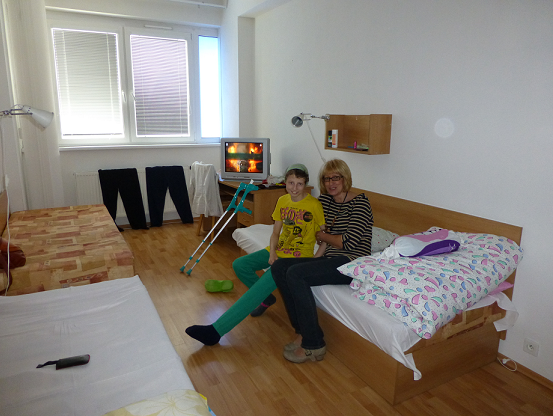 V súčasnosti na Slovensku fungujú ubytovacie zariadenia – „náhradné domovy" v Bratislave, v Košiciach, v Banskej Bystrici – finančná podpora na zriadenie možností ubytovania.

Na rozdiel od nemocničných priestorov onkologického oddelenia, kde rodičia často spia na matracoch uložených na zemi, ponúka tento „Domov“ pohodlné a moderne zariadené bytové jednotky. Vďaka tejto možnosti môžu rodičia tráviť každý deň so svojím chorým dieťaťom a pomáhať mu tak prekonávať ťažké momenty hospitalizácie a zvládnuť náročnú liečbu.

„Domov“ sa vzhľadom a vybavením takmer ničím nelíši od toho nášho, ibaže jeho obyvatelia denne riešia iné, ako bežné problémy. Čelia spoločne rakovine.
Ďakujeme za pozornosť!
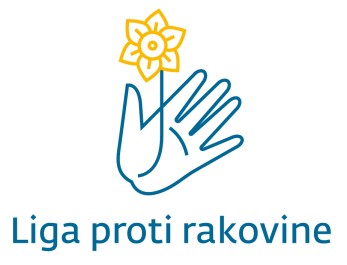 LIGA PROTI RAKOVINE SR
Brestová 6
821 02 BRATISLAVA

lpr@lpr.sk
www.lpr.sk
02/5292 1735